MEXICO: Lawyer’S day
Good morning everyone, today i am going to talk about the Mexico lawyer’s day.
First I would like to explain that Mexico Lawyer’s Day is commemorated on July 12 and was first established in 1960 by the President Adolfo Lopez Mateos and it’s a day to recognize not just the lawyers but their work as rights and justice advocates.
Next, I want to mention that the date represents the commemoration of the first Professor of Law at the Royal and Pontifical University of Mexico given by Don Bartolomé Frias and Albornoz, on July 12th 1533.
Finally I Will conclude by saying that Lawyer’s day is important because lawyers defend our rights and act in the best interests of their client and make sure justice prevails.
THANKS FOR LISTENING
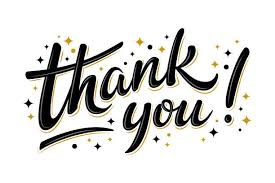 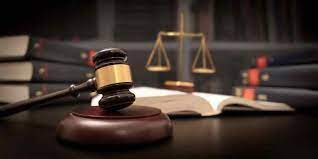 Interesting fact
Lawyers were distinguished by their black suits with short pants, shoes with a gold or silver buckle, and the traditional gown. When Mexico gained its independence, they began to dress in simpler suits for their professional activities.
:D